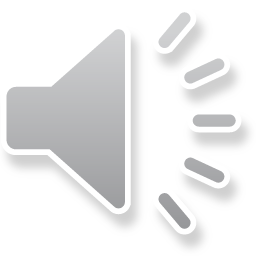 Титов Борис Ильич 1908-1943
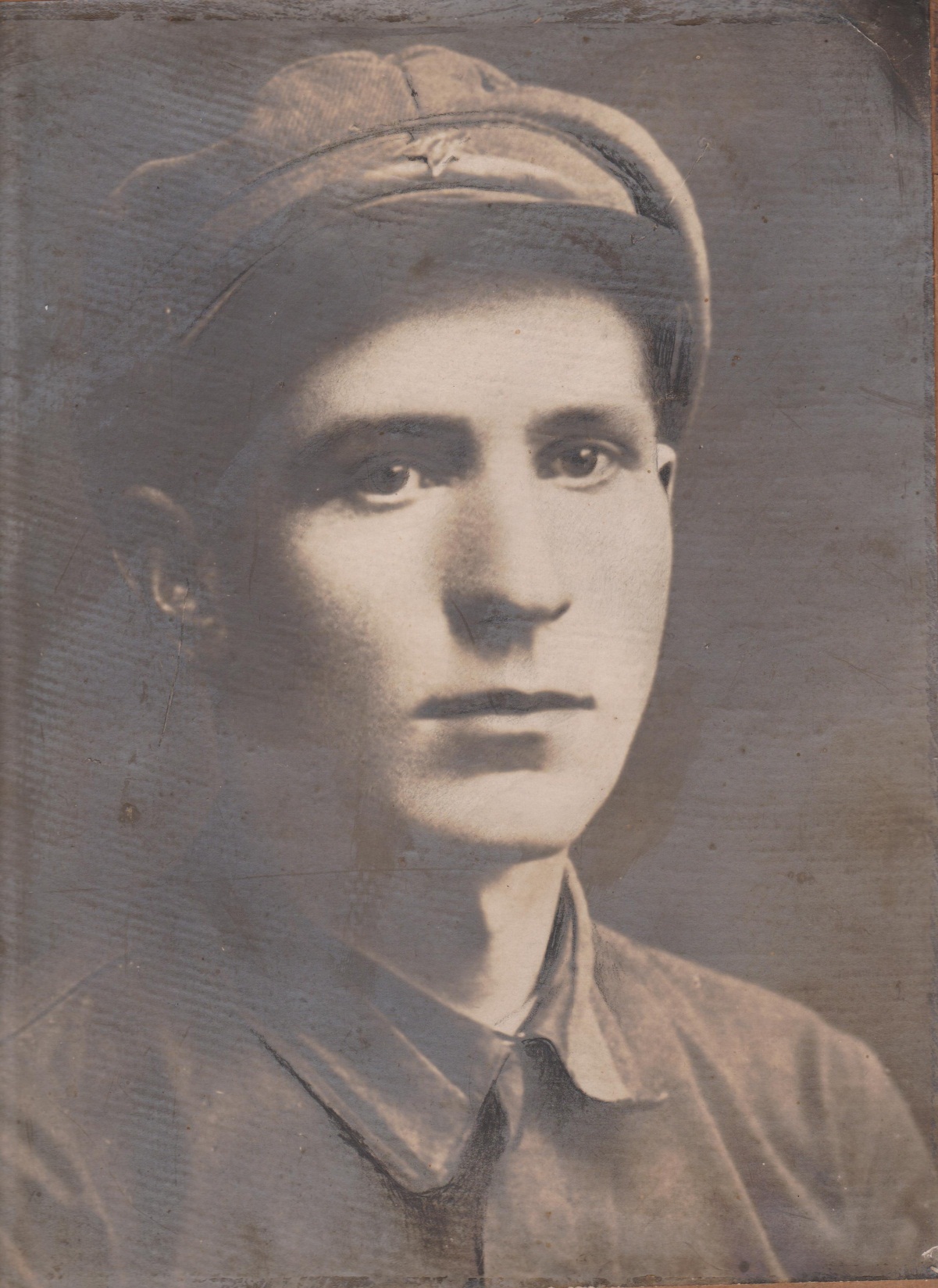 Титов алексей ильич 1911-1941
Титов Константин Ильич 1914-1943
Титов Александр Ильич 1906-1942
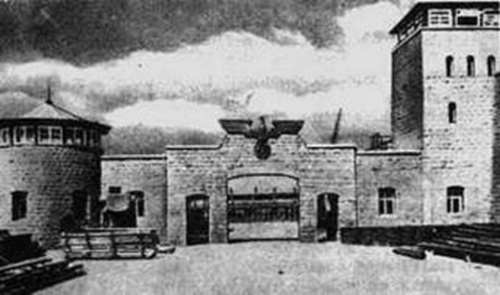 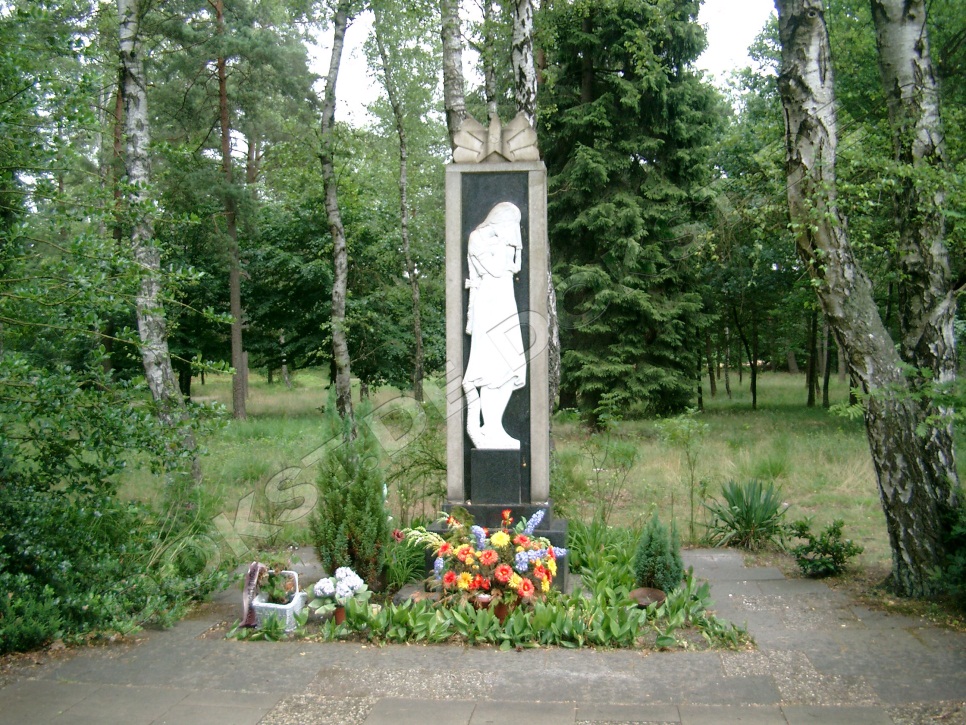 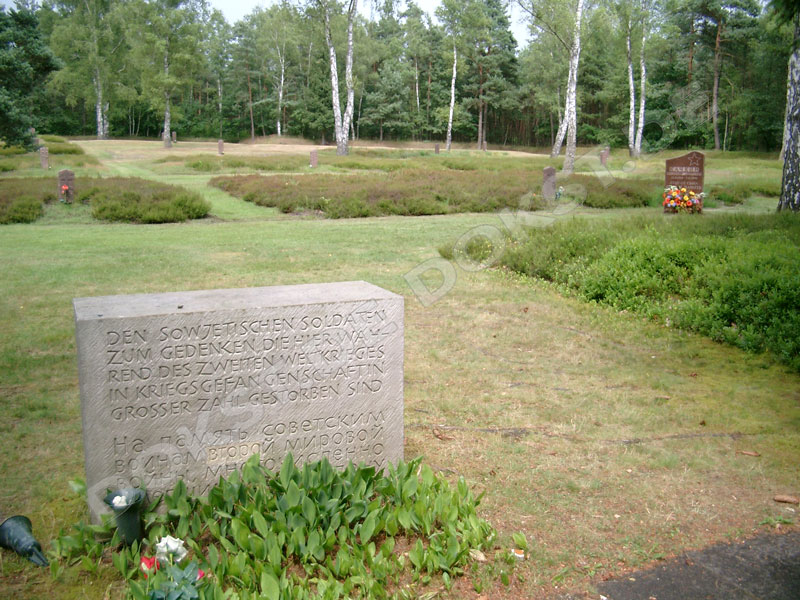